Synchrotron frequency shift: measurements vs simulationssLIU-SPS Beam Dynamics Working Group 30/06/2015
A. Lasheen, E. Shaposhnikova
Acknowledgments: T. Bohl, S. Hancock, OP team, MD coordinators
Motivation
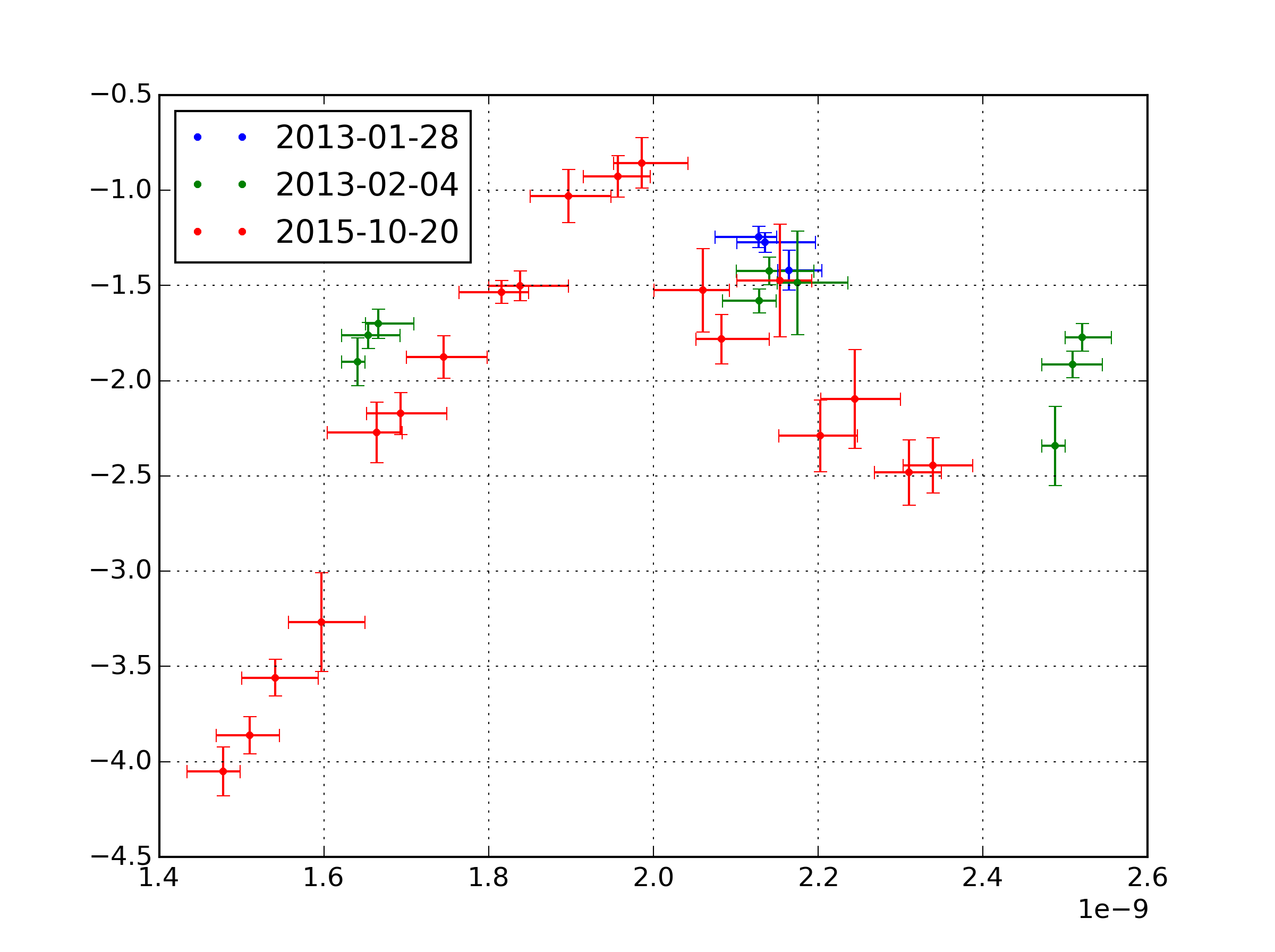 Bunch length [s]
The synchrotron frequency shift, measured from quadrupole oscillations at flat bottom was studied as a probe of the reactive part of the impedance in the SPS.
2
Motivation
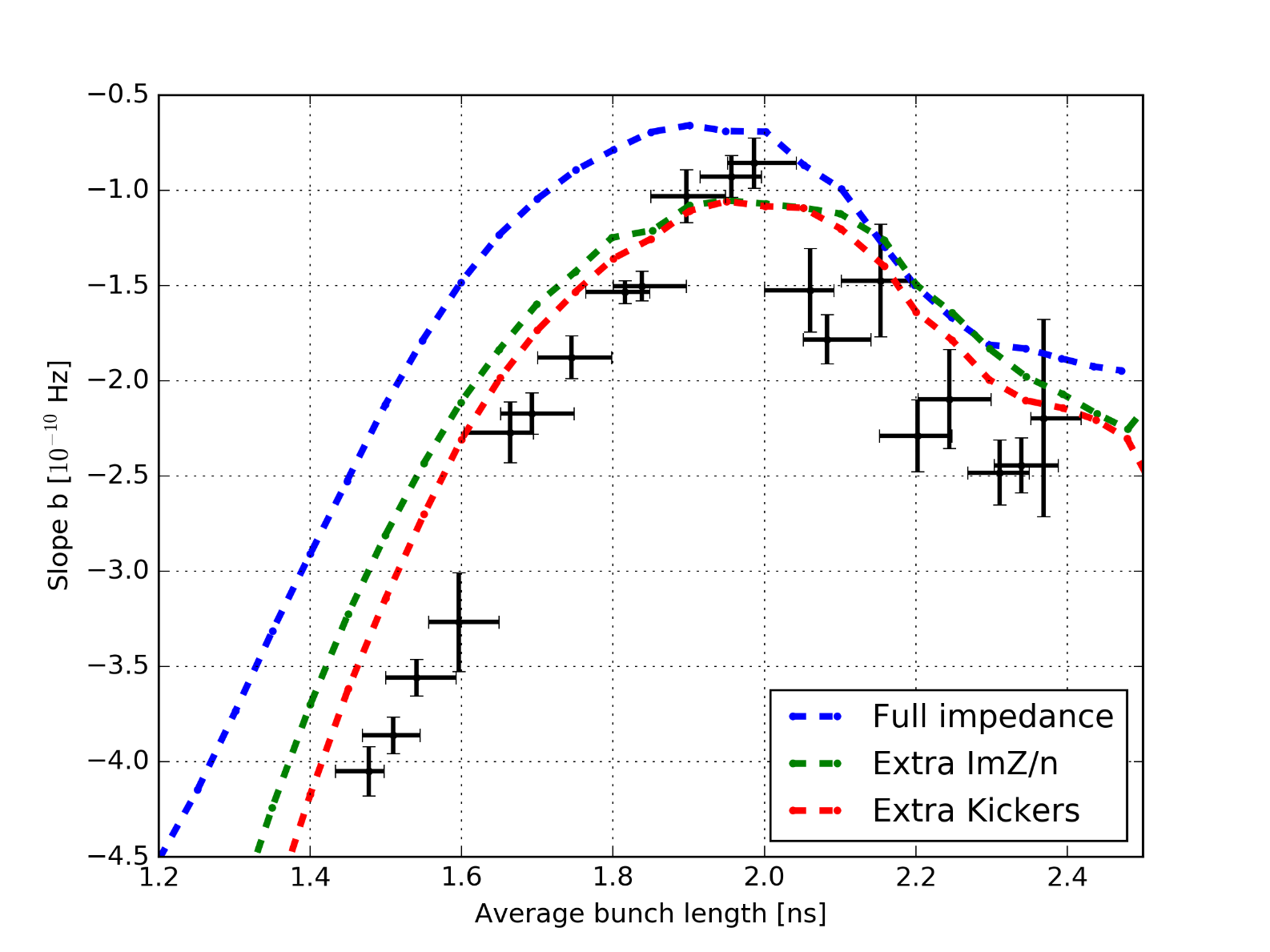 From those measurements, an inductive impedance of ImZ/n~1 Ohm (or kickers x 1.5) was estimated to be missing, or the discrepancy may come from the measured bunch length which would be bigger than in reality.
 New measurements were needed to confirm this.
3
Outline
Recap of the method


 New measurements results and analysis


 Effect of the bunch distribution on the incoherent synchrotron frequency shift
4
Frequency of the quadrupole oscillations
5
Recap of the method
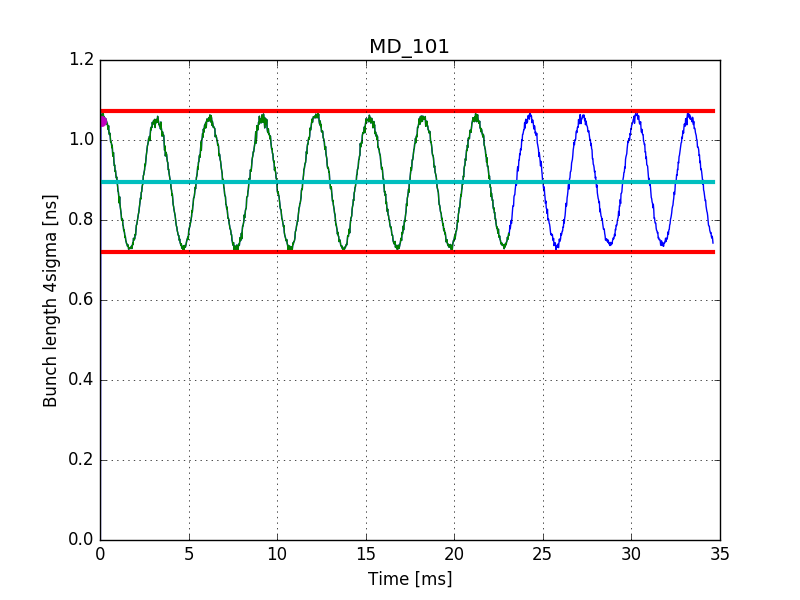 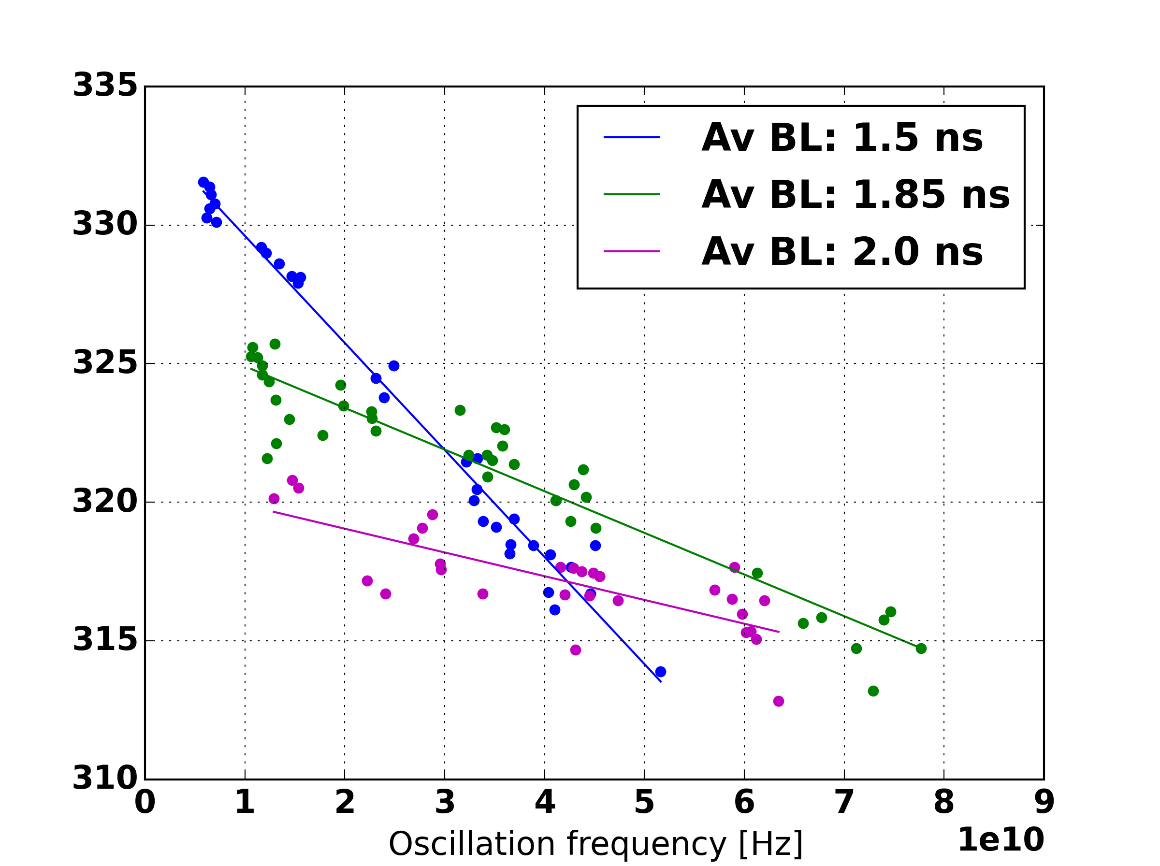 Intenstiy [ppb]
a
b
6
Recap of the method
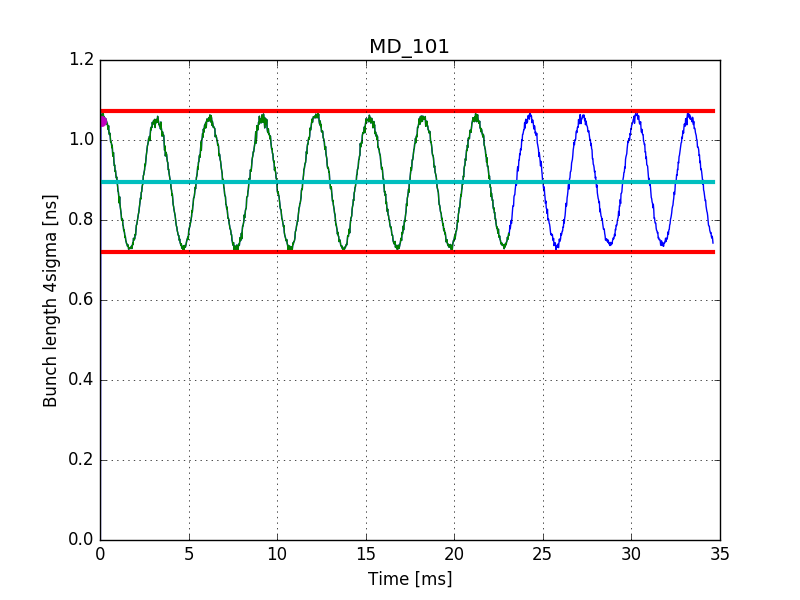 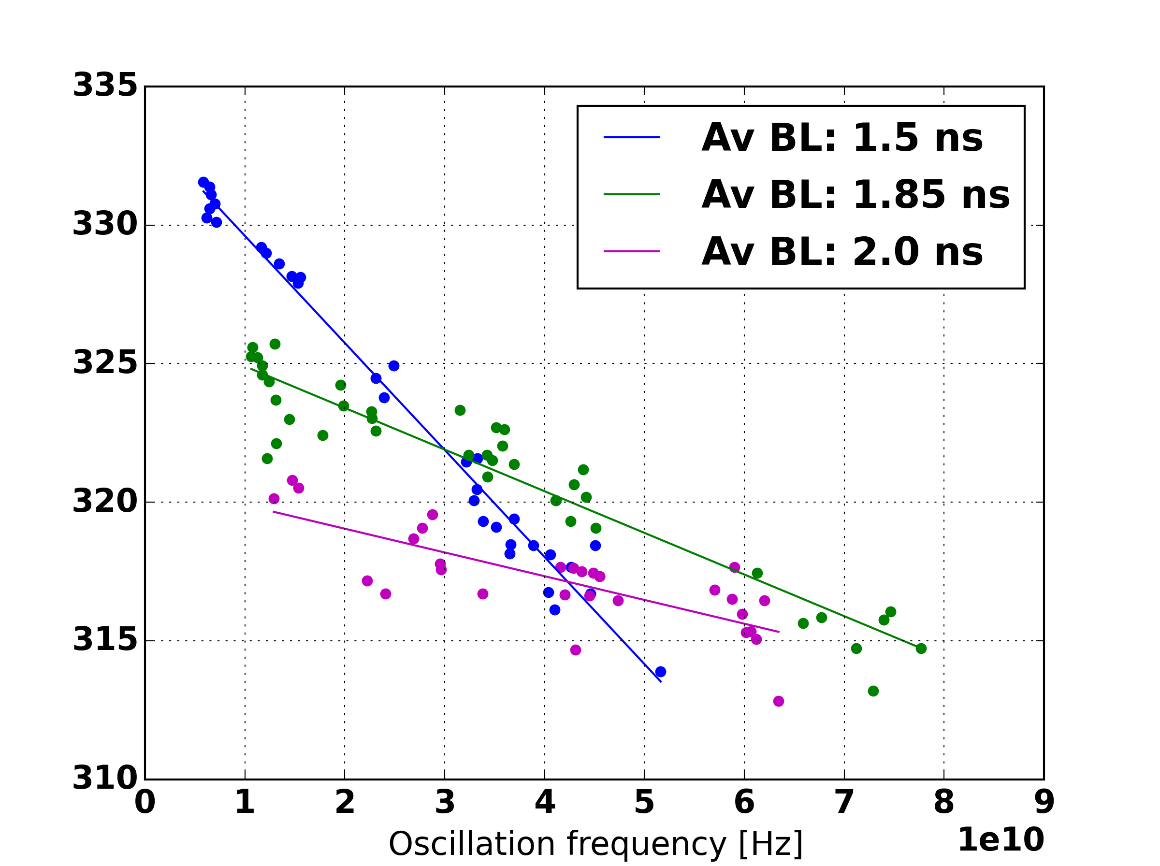 Intenstiy [ppb]
7
New measurements results
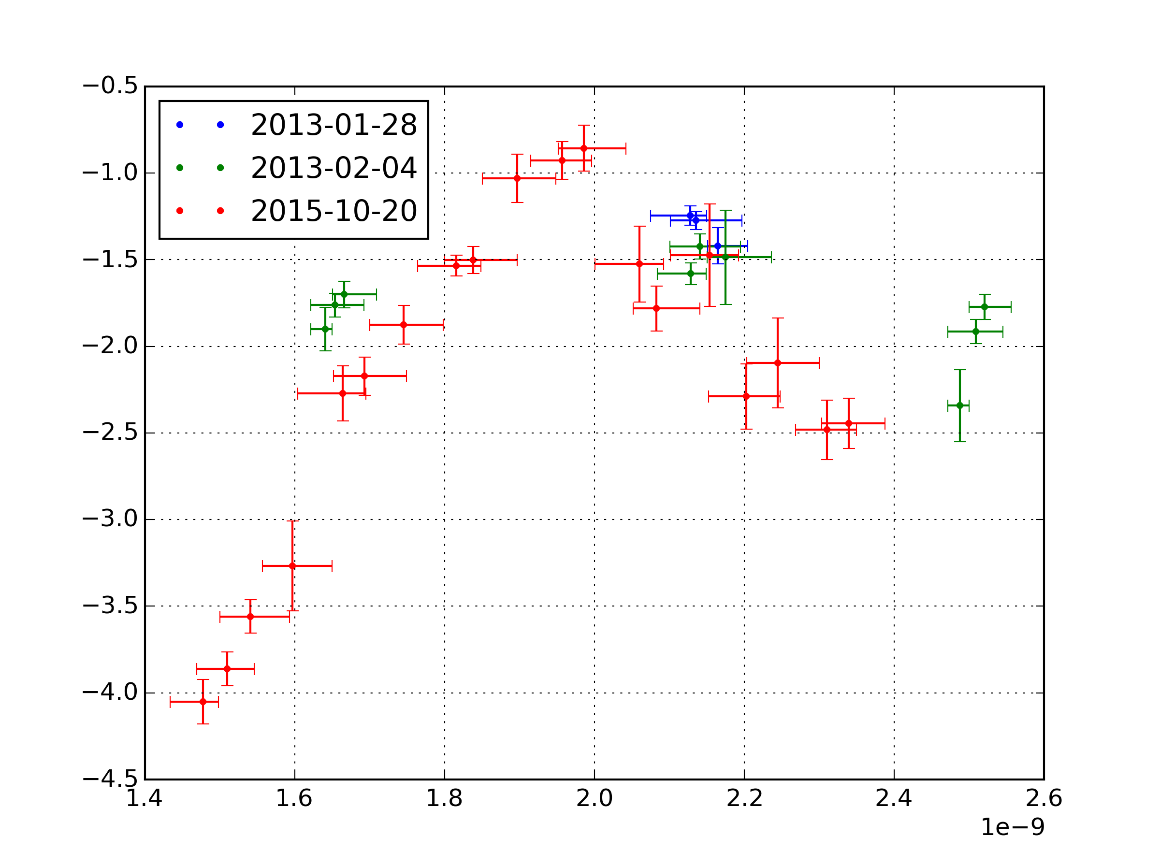 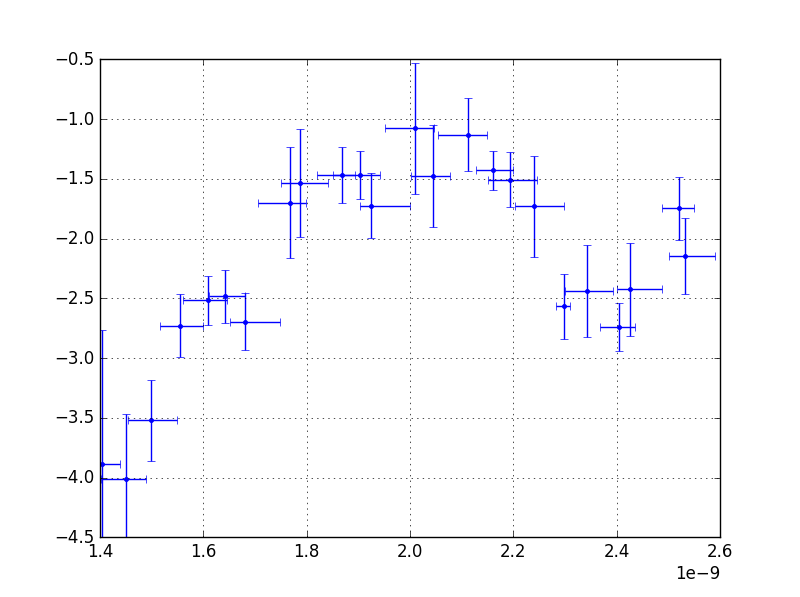 Average Bunch length [s]
Average Bunch length [s]
The 2016 measurements are comparable with the 2013 and 2015 measurements
8
New measurements results
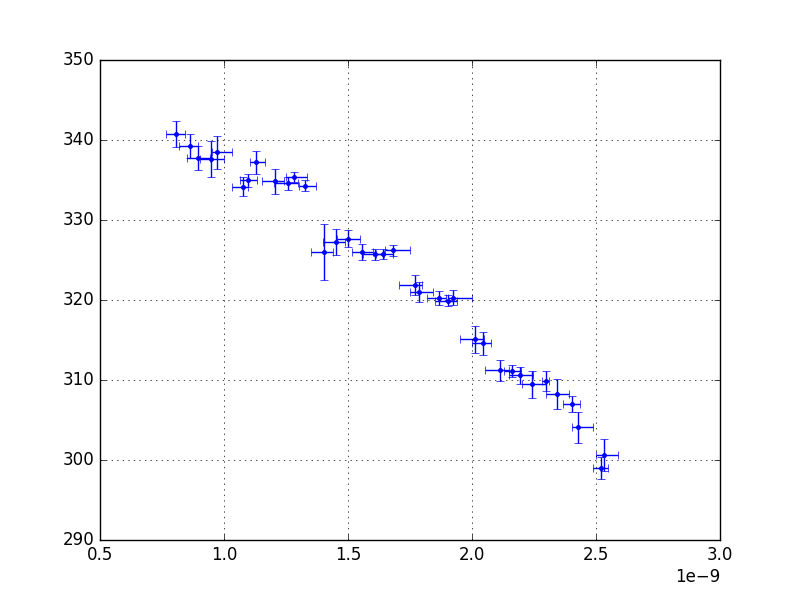 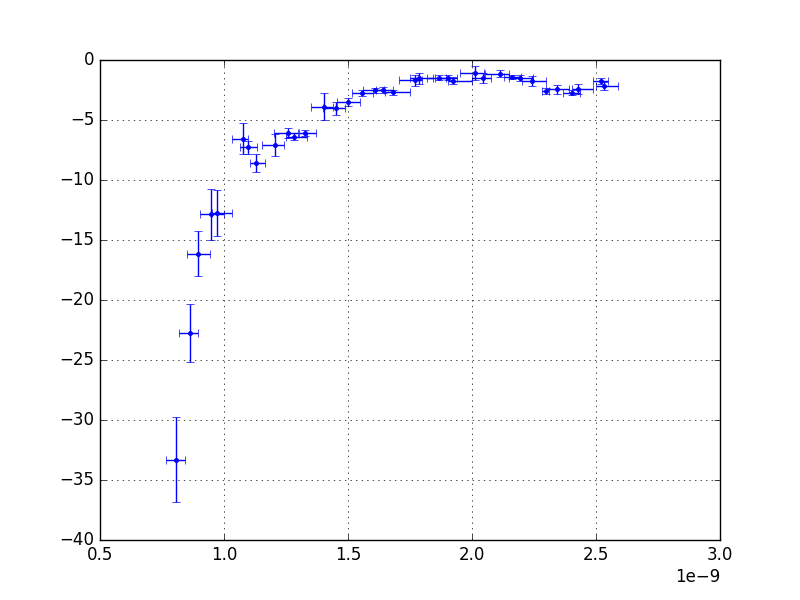 Origin a [Hz]
Average Bunch length [s]
Average Bunch length [s]
a
b
9
Fit parameters (a,b) dependencies
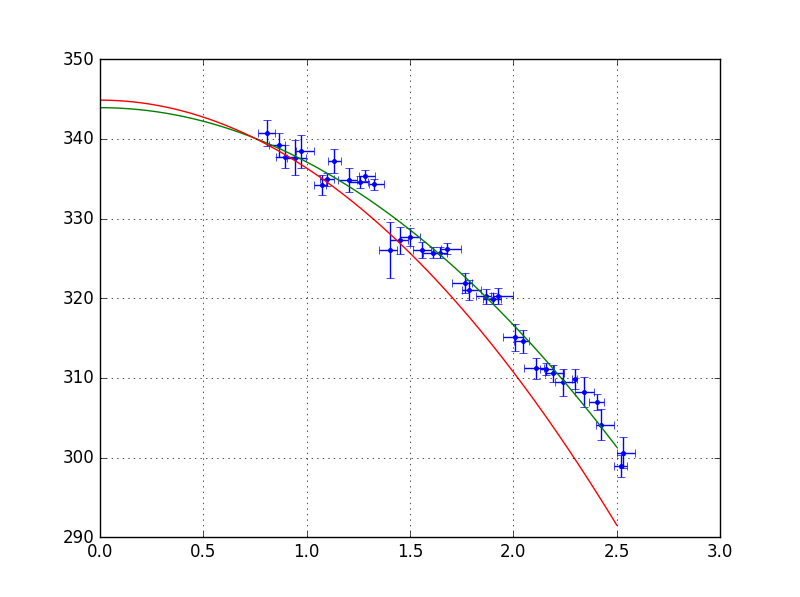 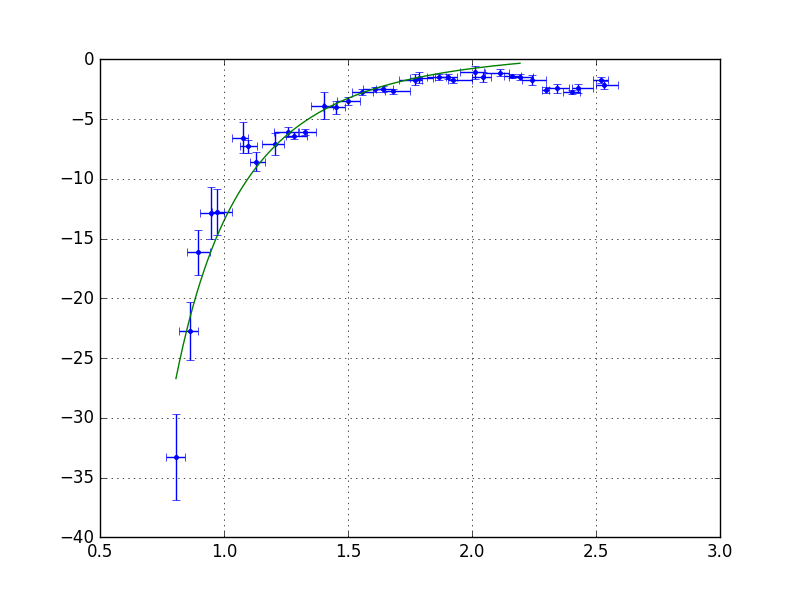 Origin a [Hz]
Average Bunch length [s]
Average Bunch length [s]
10
Rescaling of the results
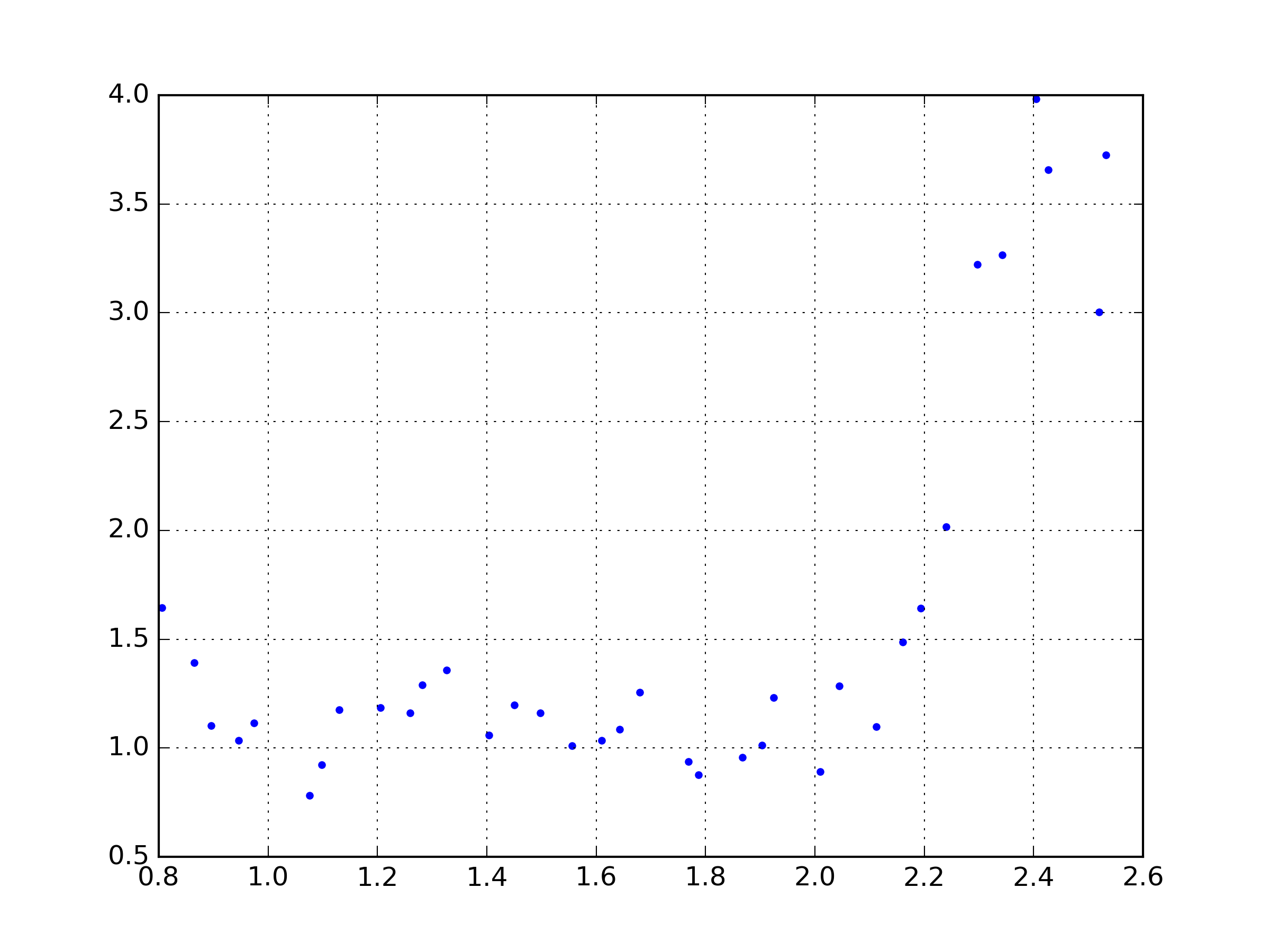 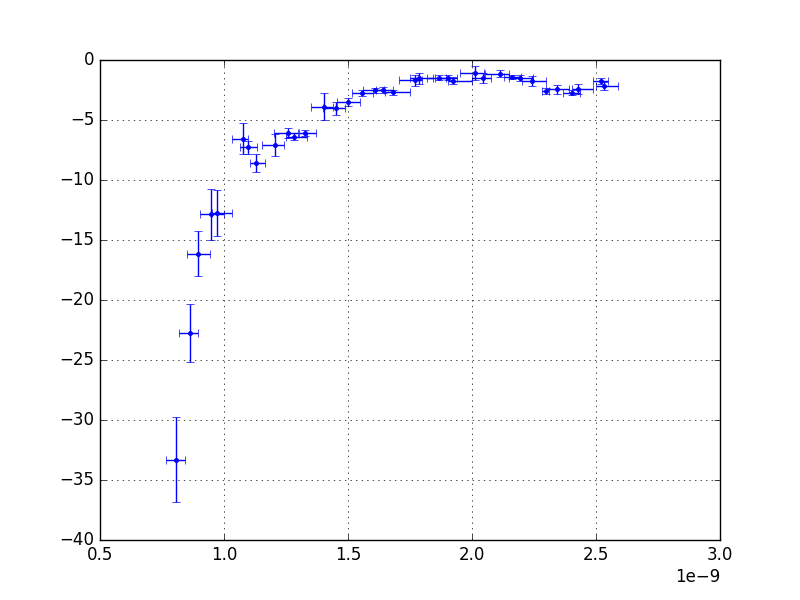 ImZ/n [au]
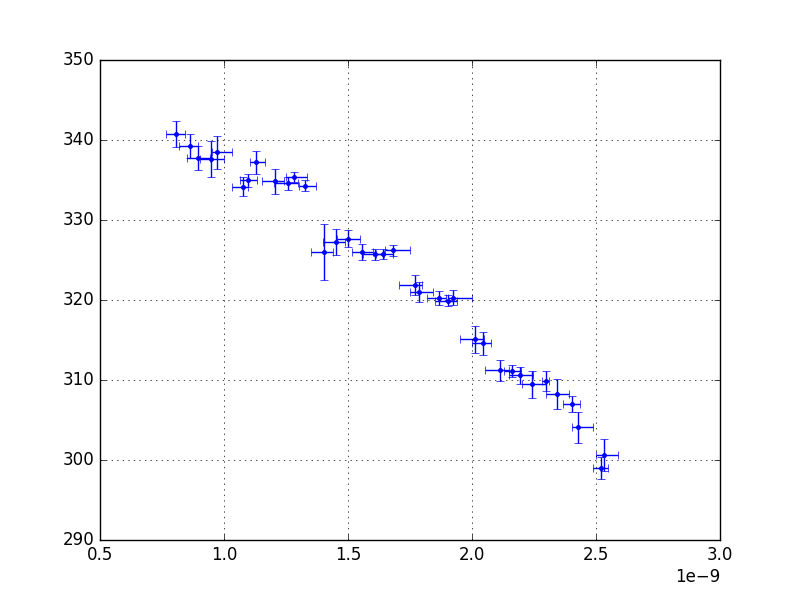 Average Bunch length [ns]
11
Missing impedance ?
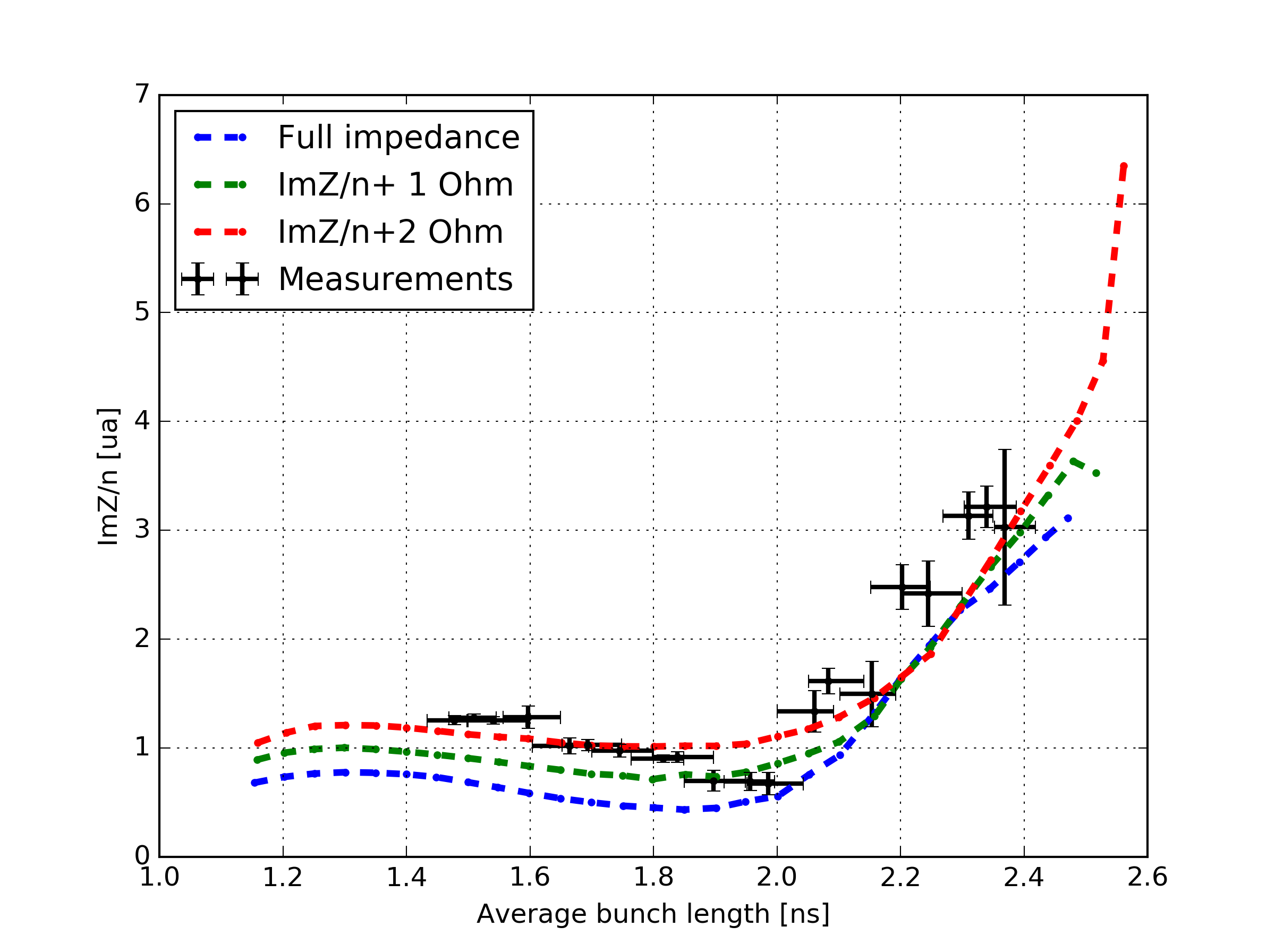 Using the rescaling on the old measurements show that adding ImZ/n~1 Ohm is not enough to reproduce the measurements.
12
Missing impedance ?
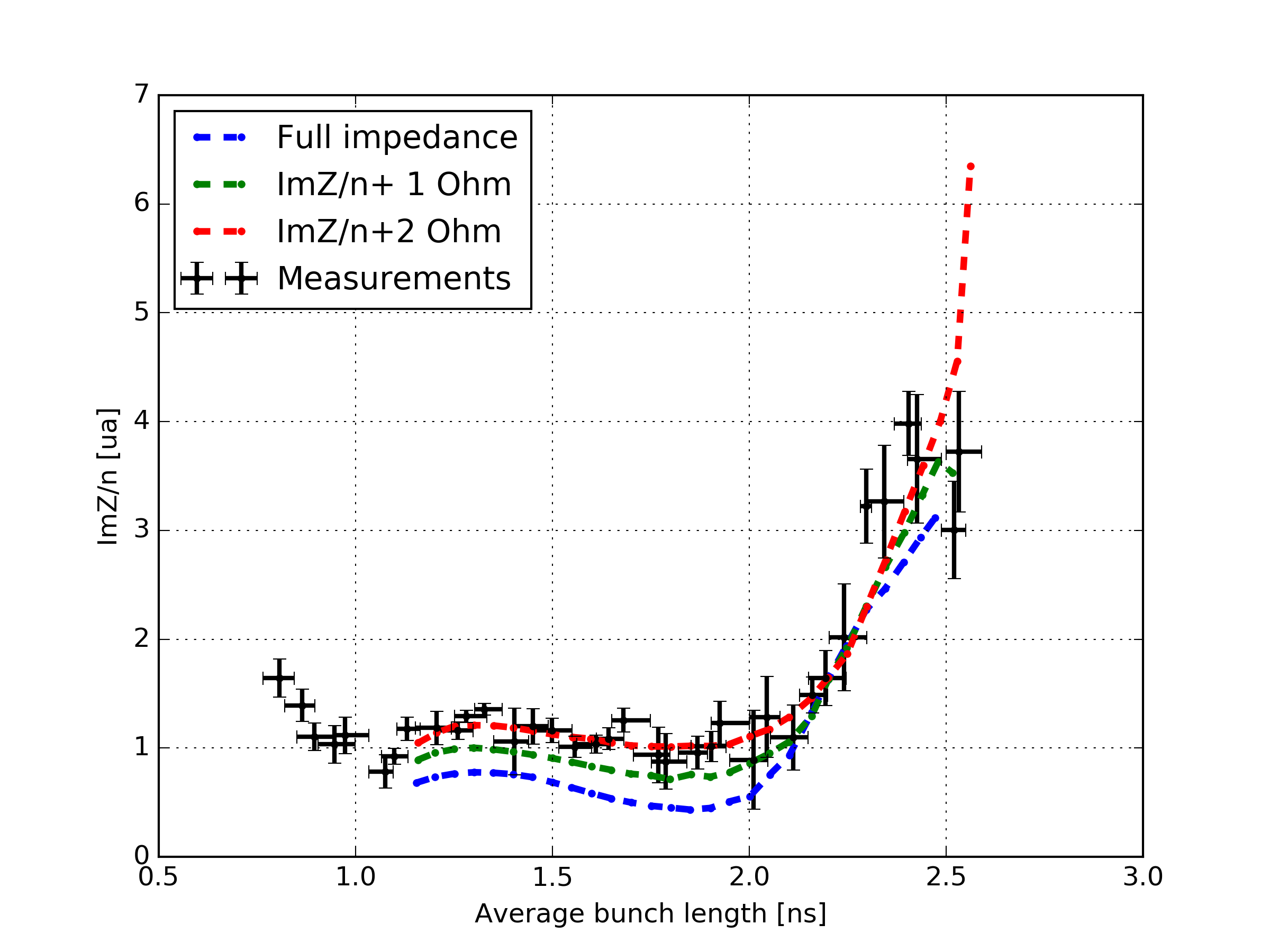 With the new measurements and for very small bunches, it appears more obvious that an addition of ImZ/n~2 Ohm is necessary to reproduce the measurements.
13
Missing impedance ?
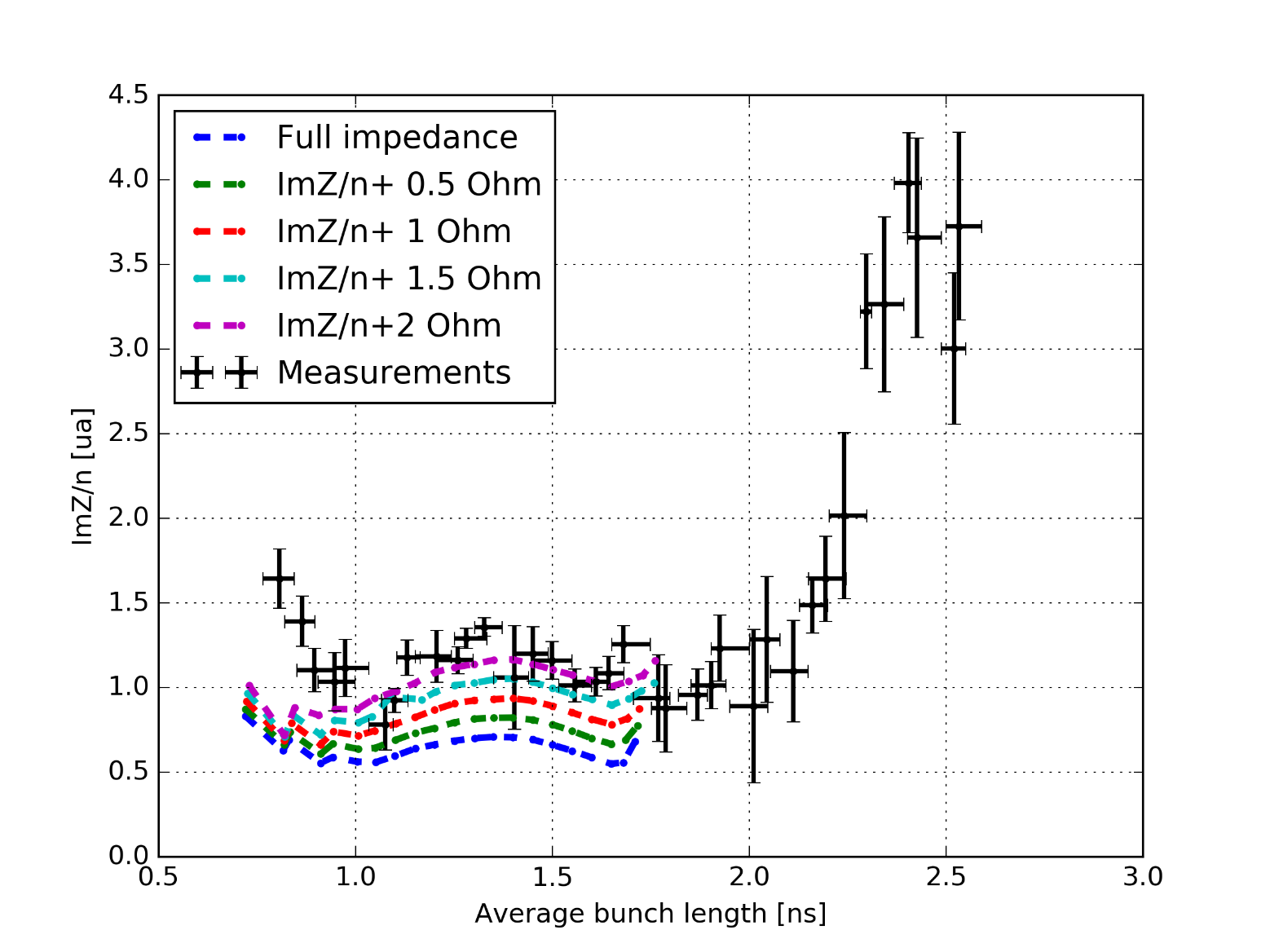 Discrepancies for very small bunch lengths (very low intensities)
 More data needed as there are only few measurements are available for the fit
The comparison of simulations and measurements suggest that ImZ/n~2 Ohm is missing from the impedance model… (Space charge in Q26: ImZ/n~ -1.3 Ohm) 
 Other sources of discrepancies are being evaluated (distribution, etc…)
14
Frequency of the quadrupole oscillations
Only the motion of the mismatched particles is seen in measurements.
15
Incoherent shift: effect of the bunch distribution
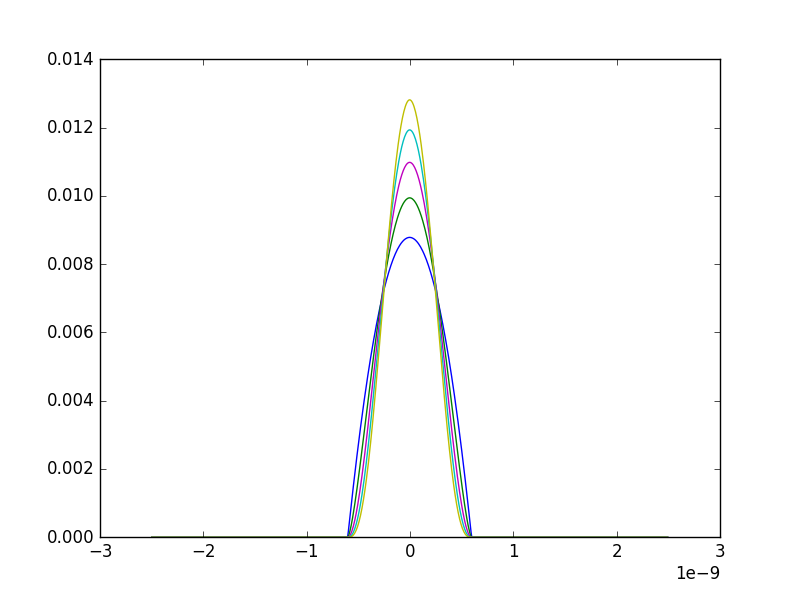 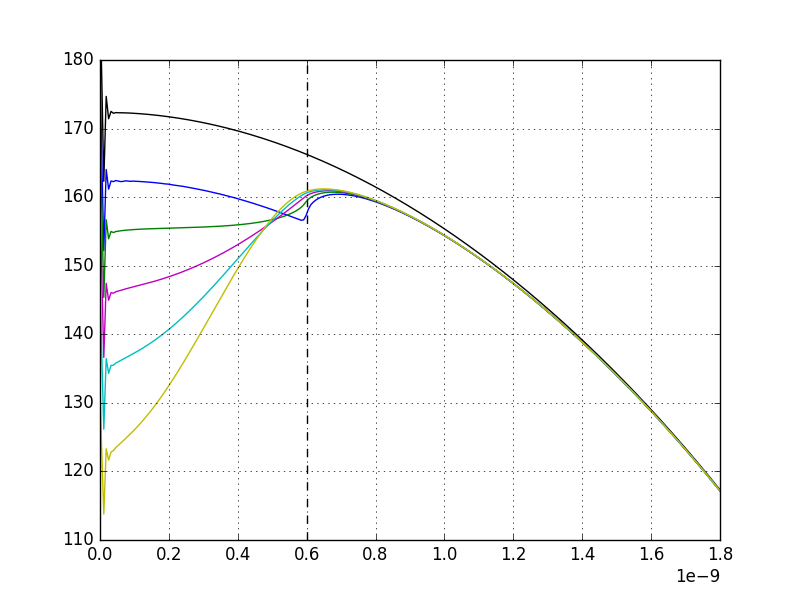 Mismatched particles
Synchrotron frequency [Hz]
Time [s]
Particle amplitude [s]
16
Incoherent shift: effect of the bunch distribution
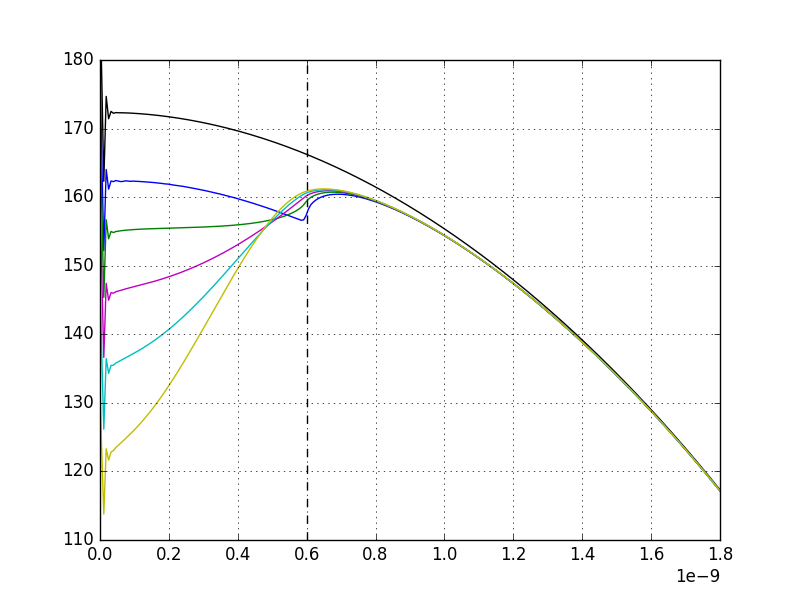 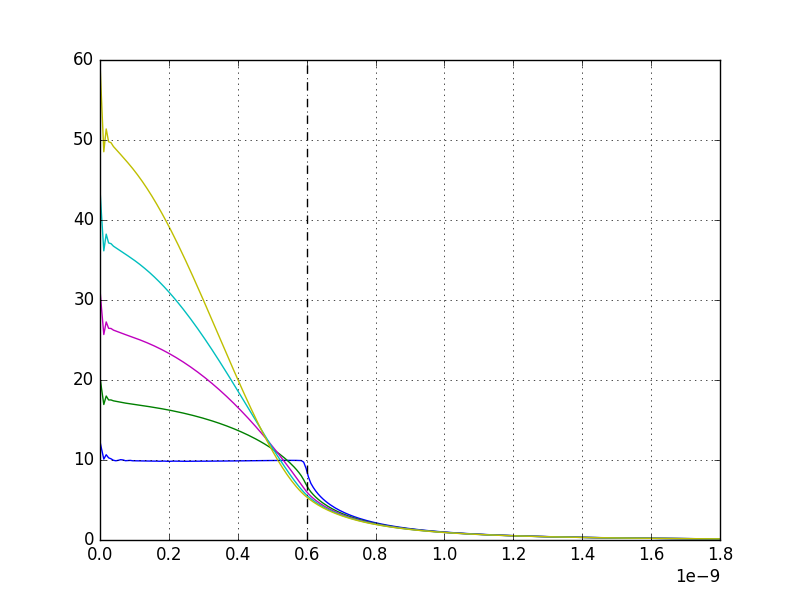 Synchrotron frequency shift [Hz]
Synchrotron frequency [Hz]
Mismatched particles
Particle amplitude [s]
Particle amplitude [s]
17
Incoherent shift: effect of the bunch distribution
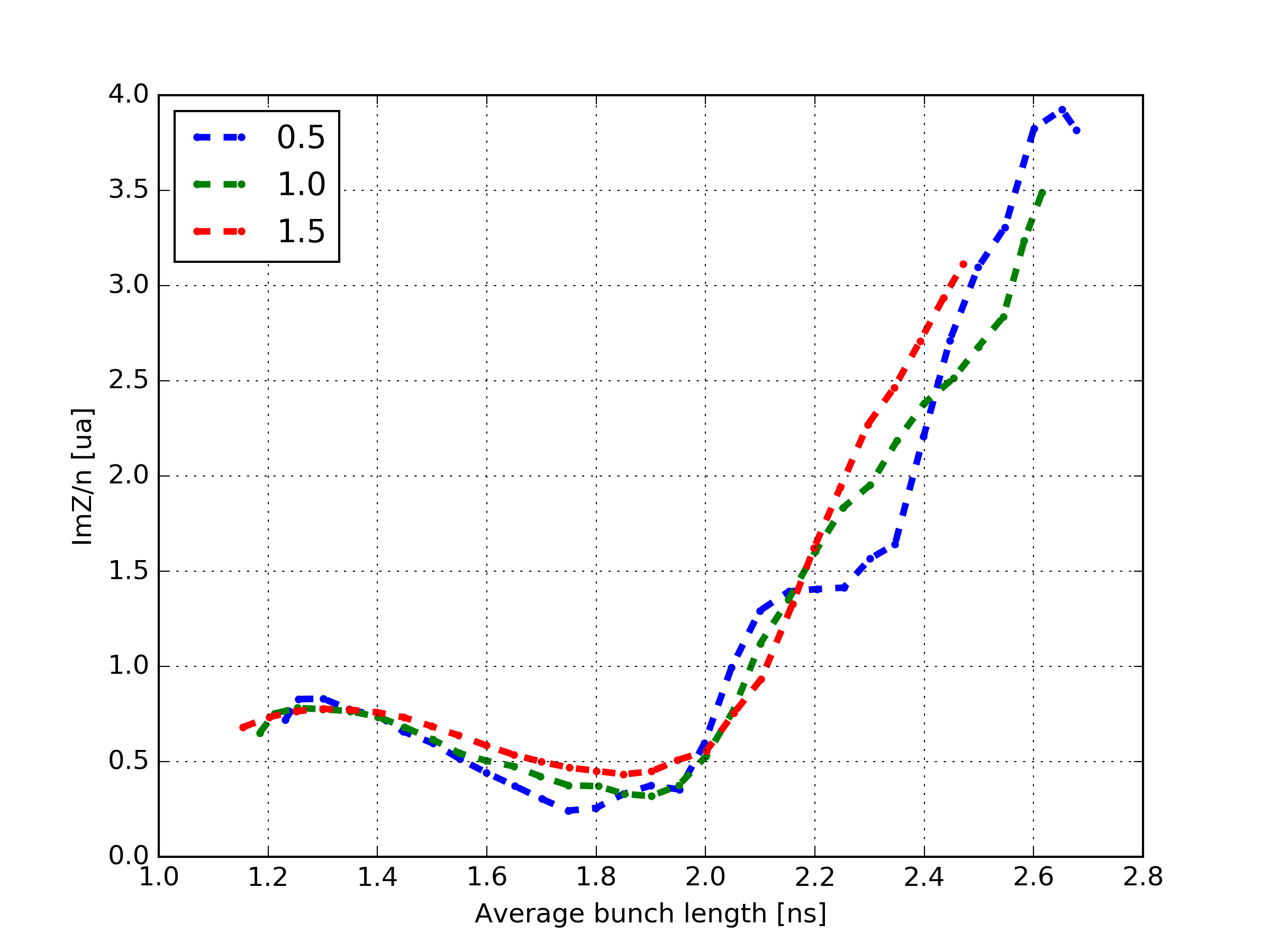 In simulations, the effect of the bunch distribution is indeed small
18
Conclusions and future work
New measurements suggest that ImZ/n~2 Ohm may be missing.

 As this appears to be very big (equivalent to missing ~half of the kickers…), other sources of discrepancies are studied.

 The analysis of the data has been changed to lower the dependence with the average bunch length.

 The coherent frequency shift will be estimated to estimate the impact of the mismatch on the results.

 New measurements with more data in the flat region are needed to refine the study.

 Measurements in Q20 (lower space charge…) are envisioned for cross-checking.

 Measurements at high energy could be useful (no space charge, but may be limited by instabilities).
19